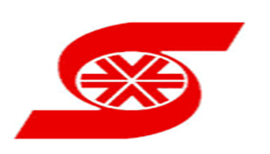 Salon Live Production Flypack
V3 1.10.18
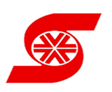 INTRODUCTION
SALON 4K Live Production system
Salon 4K Live production
INTRODUCTION
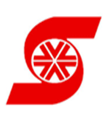 Salon Films has always boast itself for owning the best and broadest range of 
equipment, facilities and professionals involving in all stages of production.

Salon Films has spent a considerable effort in advancing the development of filming
system in the Pan-Asian content industry and introducing state-of-the-art  technologies into the  filmmaking process. On top, Salon has ventured in new 4K Live production
OB system.

The SALON 4K Live FLYPACK offers sophisticated, scalable video production environment, 
using broadcast quality standards, at an affordable  Price.
Salon 4K Live production
Specialities
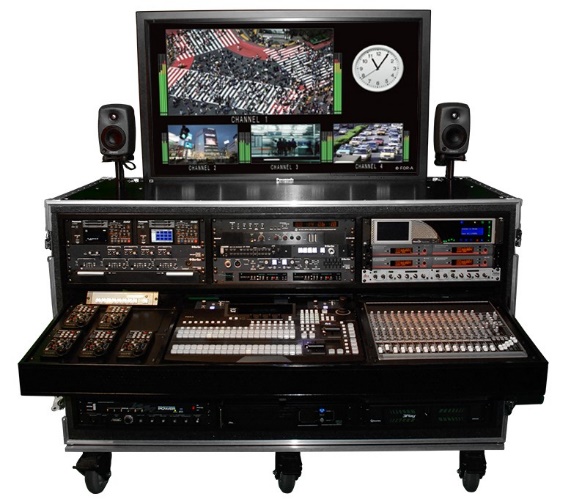 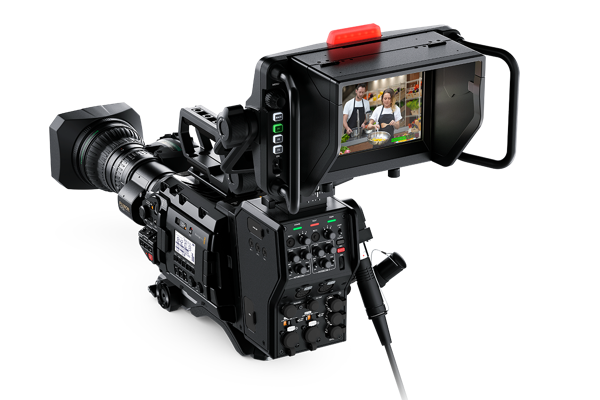 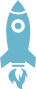 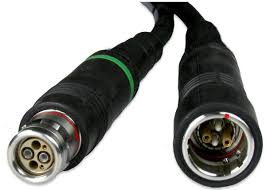 Black magic URSA Broadcast cameras with single cable 
Fiber converter and Studio
Viewfinder
Integrated 
Flypack Sytem
SMPTE Fiber optic
cable up to 2KM
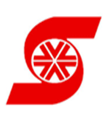 Salon 4K Live production
Specialities
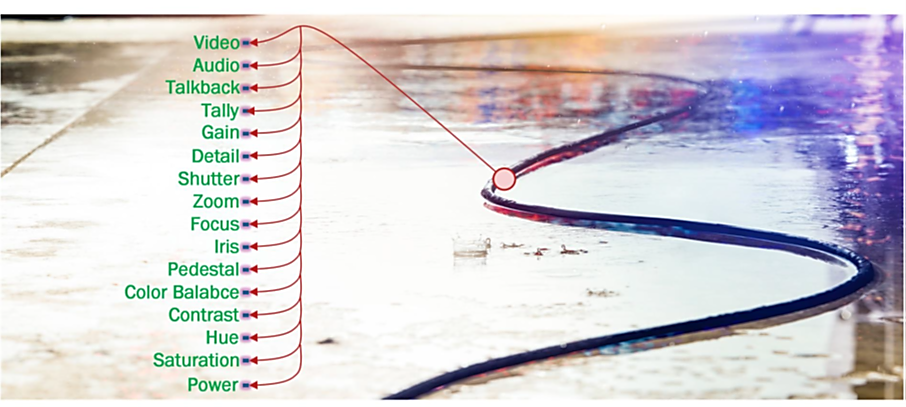 Single Fiber Optic cable
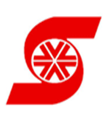 Cameras + camera controls and Communication device are connected with single SMPTE Fiber optic cables.
Salon 4K Live production
Specialities
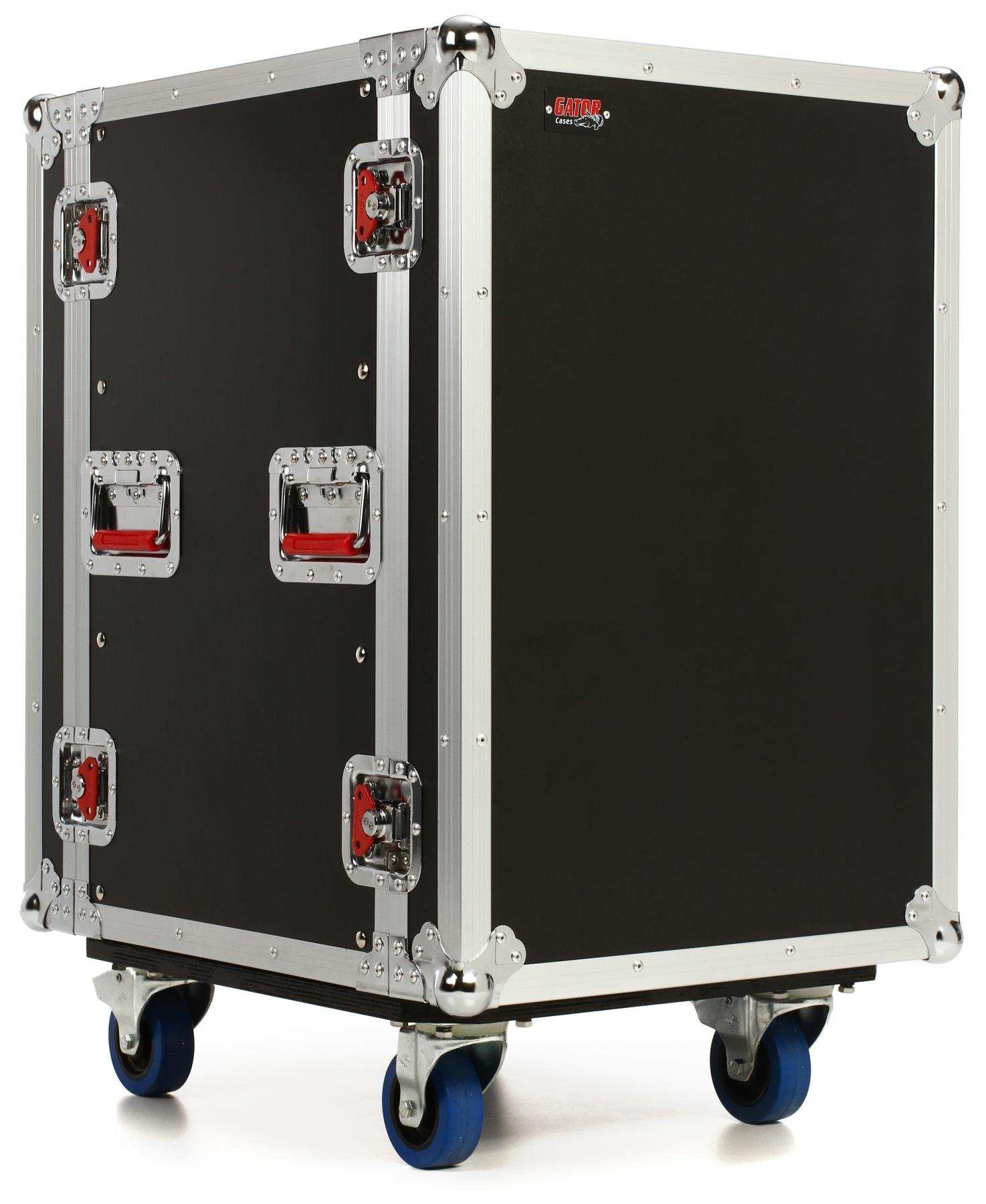 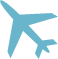 PORTABILITY
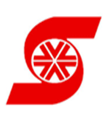 Easily movable to any locations which cannot reached by huge live broadcast system.
The whole system together with camera fits in only cases.
Salon 4K Live production
Specialities
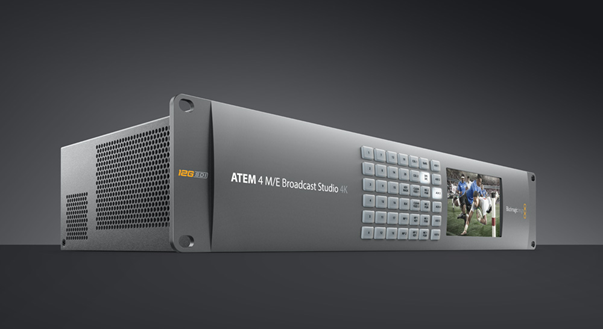 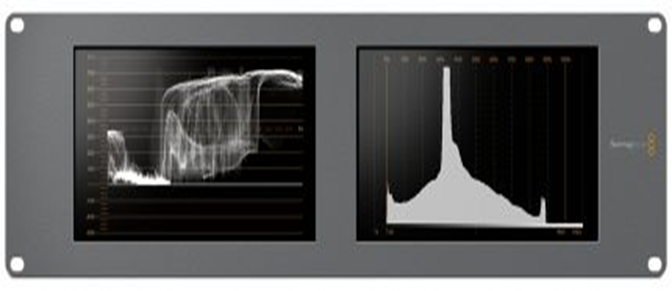 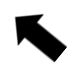 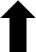 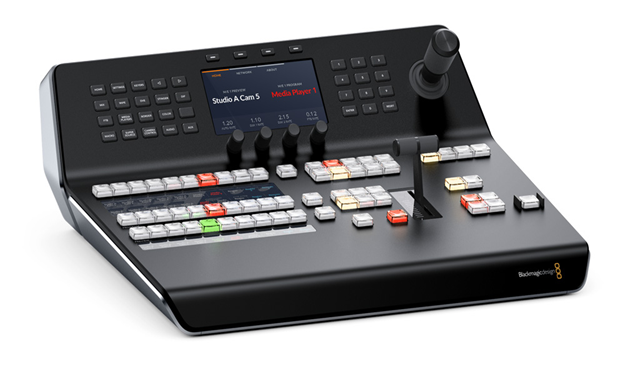 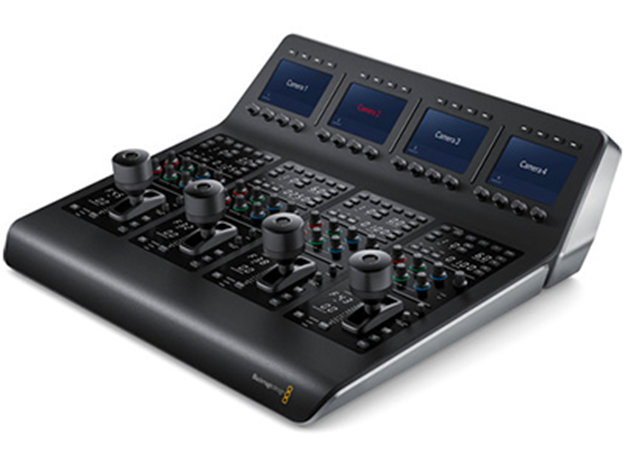 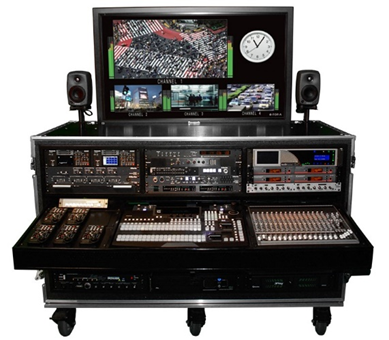 INTERGRATED HARDWARE
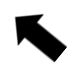 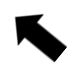 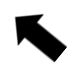 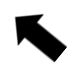 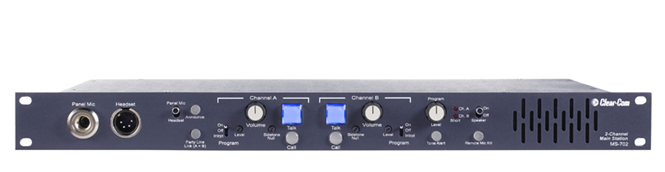 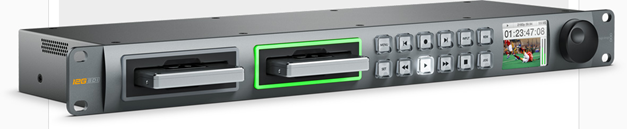 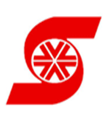 Integrated with advanced live production switchers system  and other essential hardware.
.
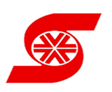 INTERGRATED HARDWARES
In FLYPACK
Black magic 4M/E Broadcast Studio Mixer
20-Input 12G 4K Switcher with 4 mix/effects
Incredibly high performance live production switcher

latest formats and high frame rates, 
     all the way up to Ultra HD 2160p59.94

ATEM Advanced Chroma Keyer 

2 Ultra HD multi viewers, full 2D DVE, built in Super Source compositing engine with 4 picture in picture DVEs
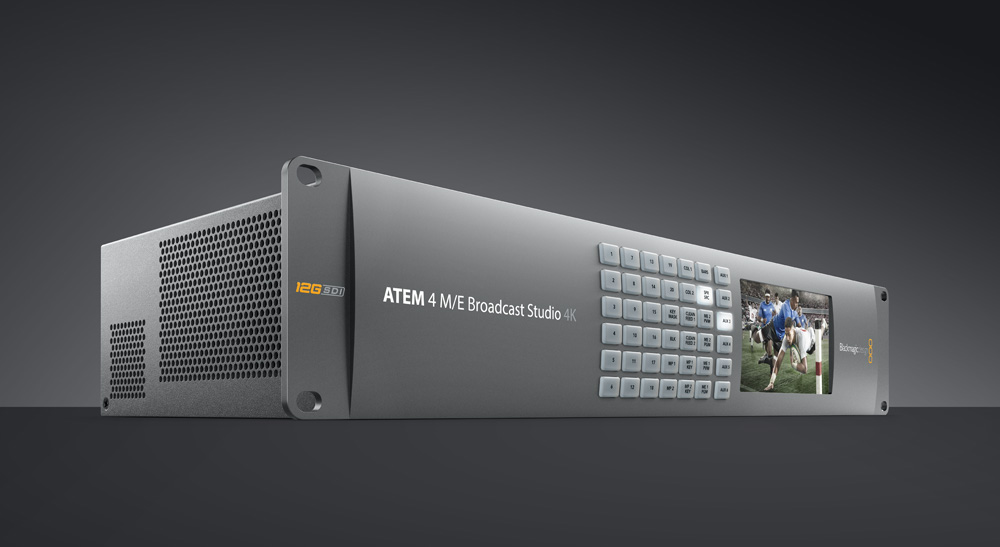 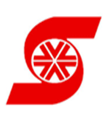 Black magic 4M/E Broadcast Studio Mixer
20-Input 12G 4K Switcher with 4 mix/effects
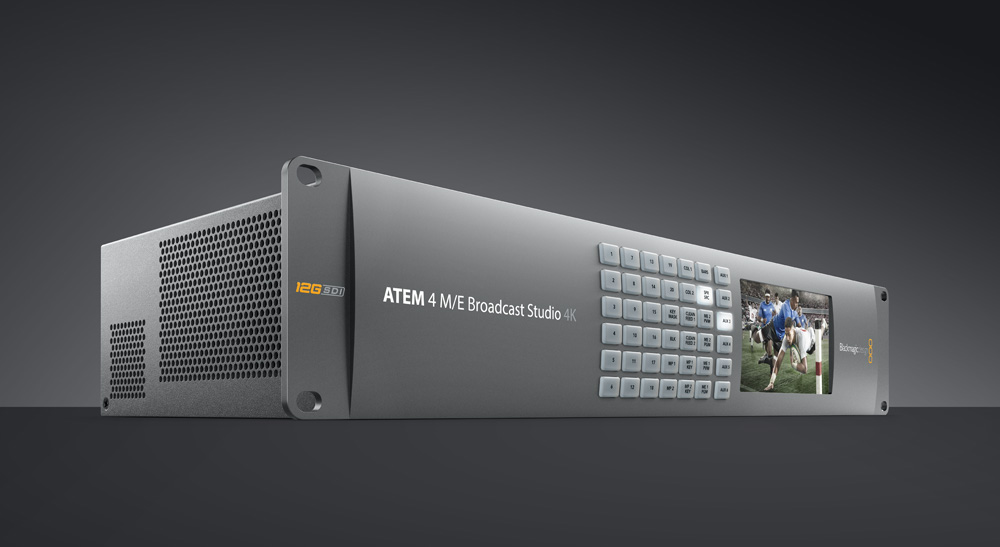 Inputs
ATEM Broadcast Studio 4K model features 20 12G-SDI inputs   for working in HD and Ultra HD up to 2160p60. 
Every input supports embedded audio mixing and features a
     frame resynchronizer 
2 balanced XLR audio inputs for connecting professional mixers
Outputs
Record video master and to broadcast the program to  the
        audience at the event
ATEM includes program and down converted program outputs plus auxiliary outputs allowing clean feeds, perfect for
        connecting to giant outdoor LED screens, projectors, disk
        recorders, monitors and broadcast decks
Balanced XLR output of your audio mix, which is also
        embedded into all video outputs.
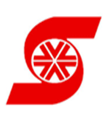 Black magic 1M/E Advance Panel
Advanced Control Panel for ATEM Switchers
High quality curved buttons that help reduce
     incorrect key presses

Professional joystick for DVE and camera
     adjustments

Smooth weighted T‑bar fader

Shift buttons allow you to double up the number of
     inputs by selecting a second set of shifted source
     buttons so you can control up to 20 inputs
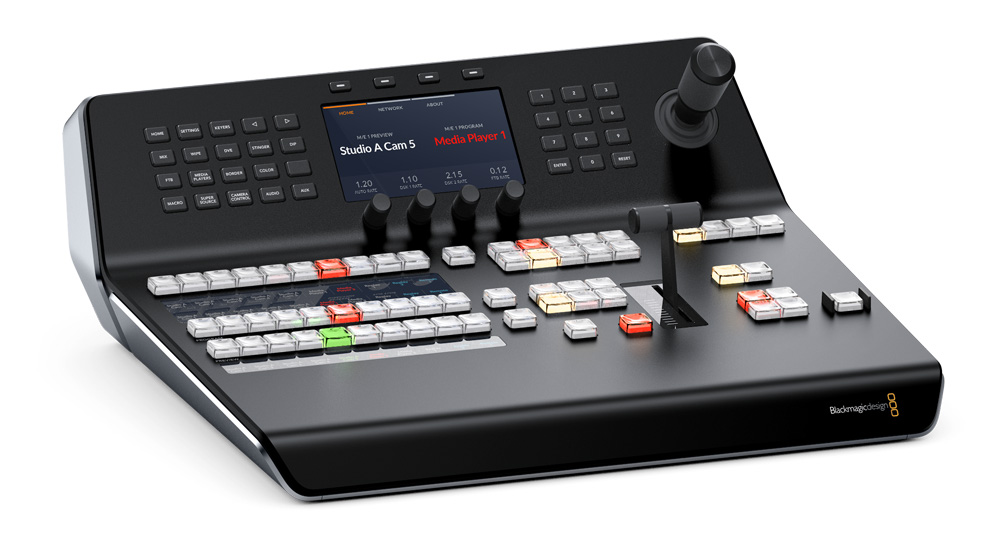 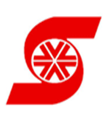 ATEM Camera Control Panel
Remotely control four cameras, all from a single control panel
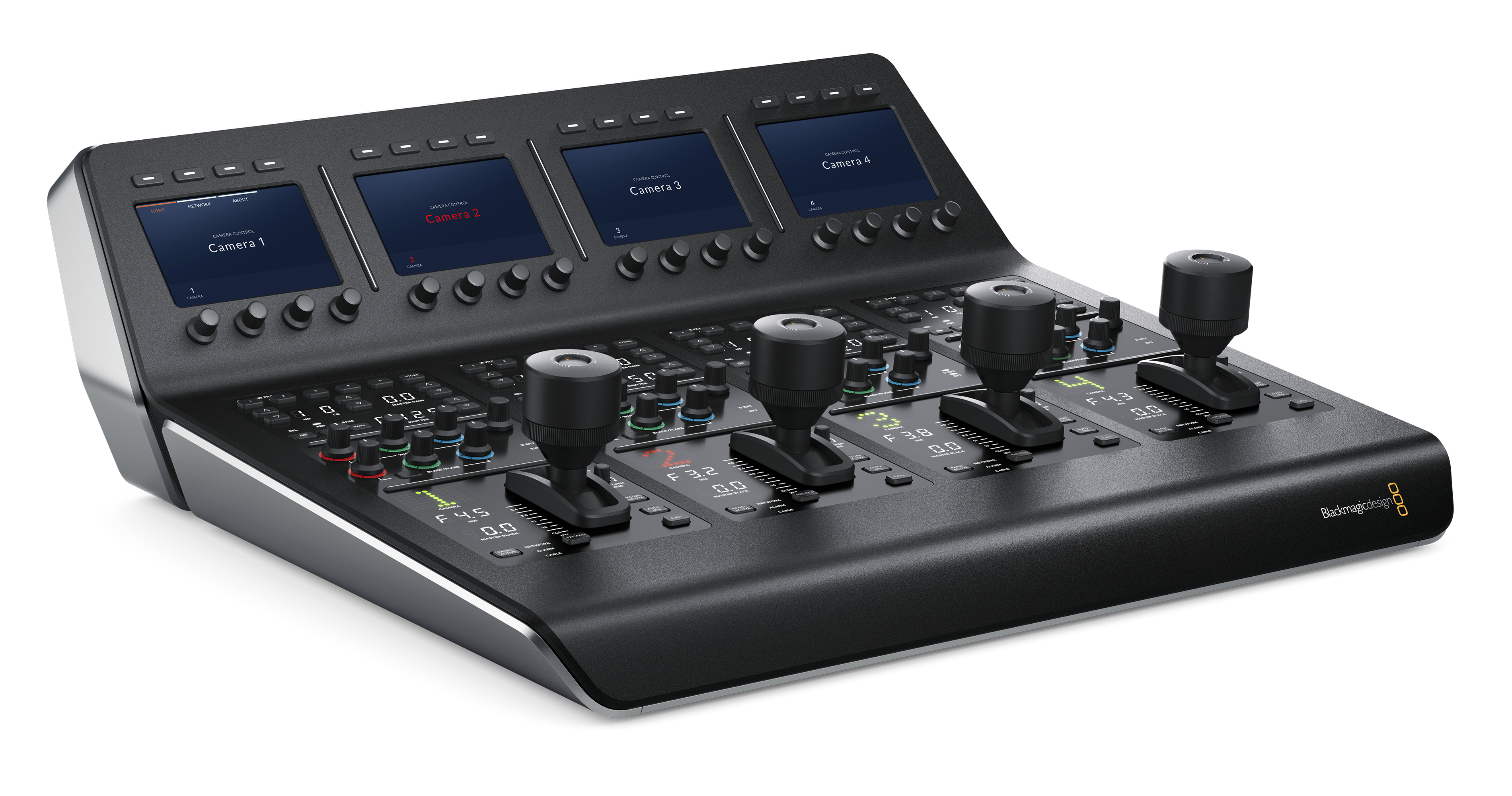 Control up to 4 cameras at one time including
      iris, shutter speed, white balance, master gain
      pedestal, RGB and more.
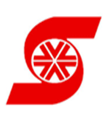 Hyper Deck Studio 12G
Rack Mounted HD-SDI SSD Disc Recorder 12G 4K
HyperDeck Studio disk recorders let you record the highest quality uncompressed or compressed
     ProRes  and DNxHD video formats using fast 2.5“ 
     SSDs
 
Designed with familiar VTR controls, HyperDeck
     Studio includes innovative features that extend
     beyond the capabilities of traditional decks. 

Dual SSD slots let you record continuously,
     so when one disk is full recording automatically
     continues on the next SSD. You can mount an SSD
     recorded from HyperDeck Studio on any computer
     to access your files and now can work with media
     directly without copying the files
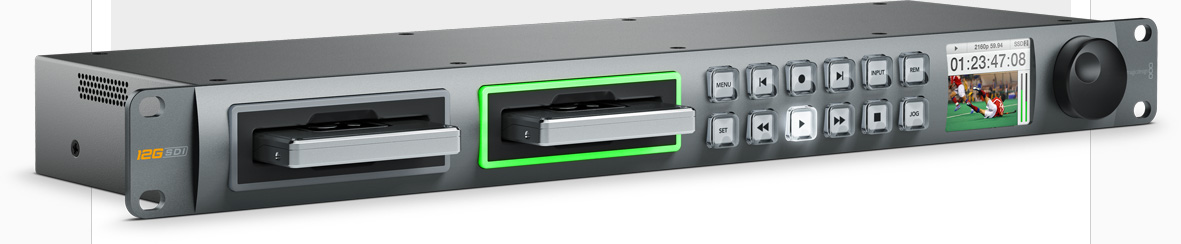 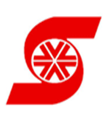 BLACKMAGIC SMART SCOPE DUO
Persistence picture monitoring
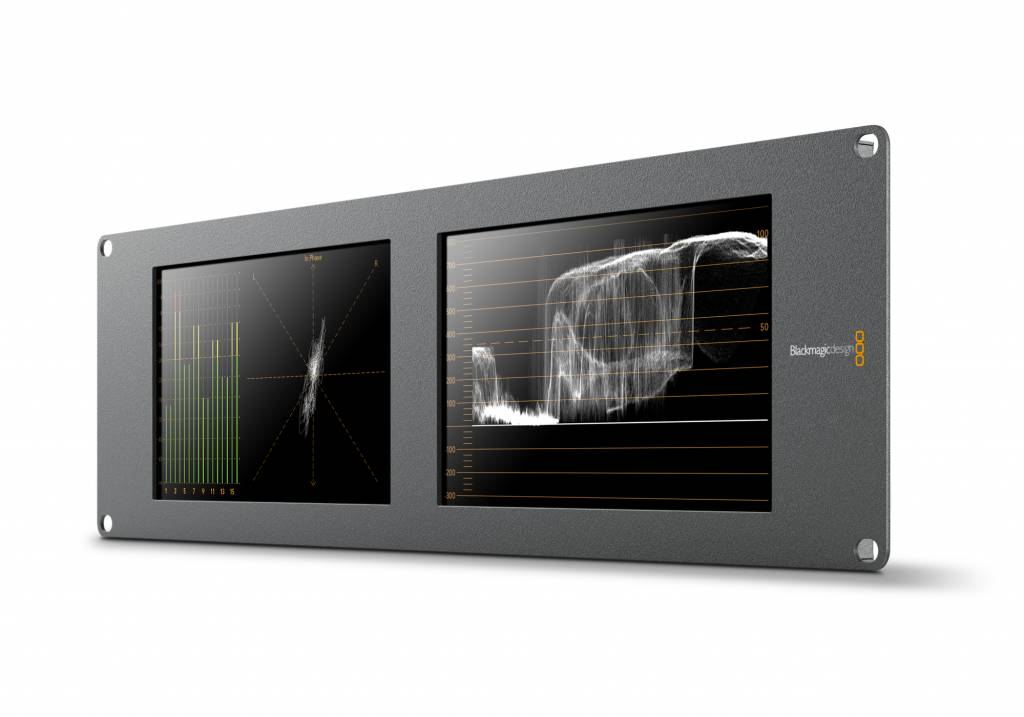 Black Magic Smart Scope Duo 4K is to check  the persistence of the camera brightness, Black level, and colour.
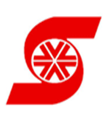 MULTI CHANNEL INTERCOM
COMUNICATION
A multi channel intercom lets the director and
cameraman be on one channel while the stage
lighting and sound crew uses another channels without interruptions
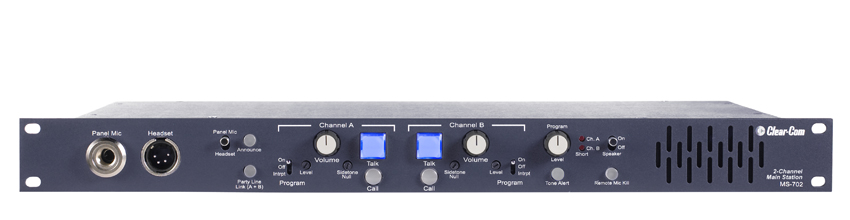 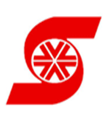 Salon 4K Live production
Specialities
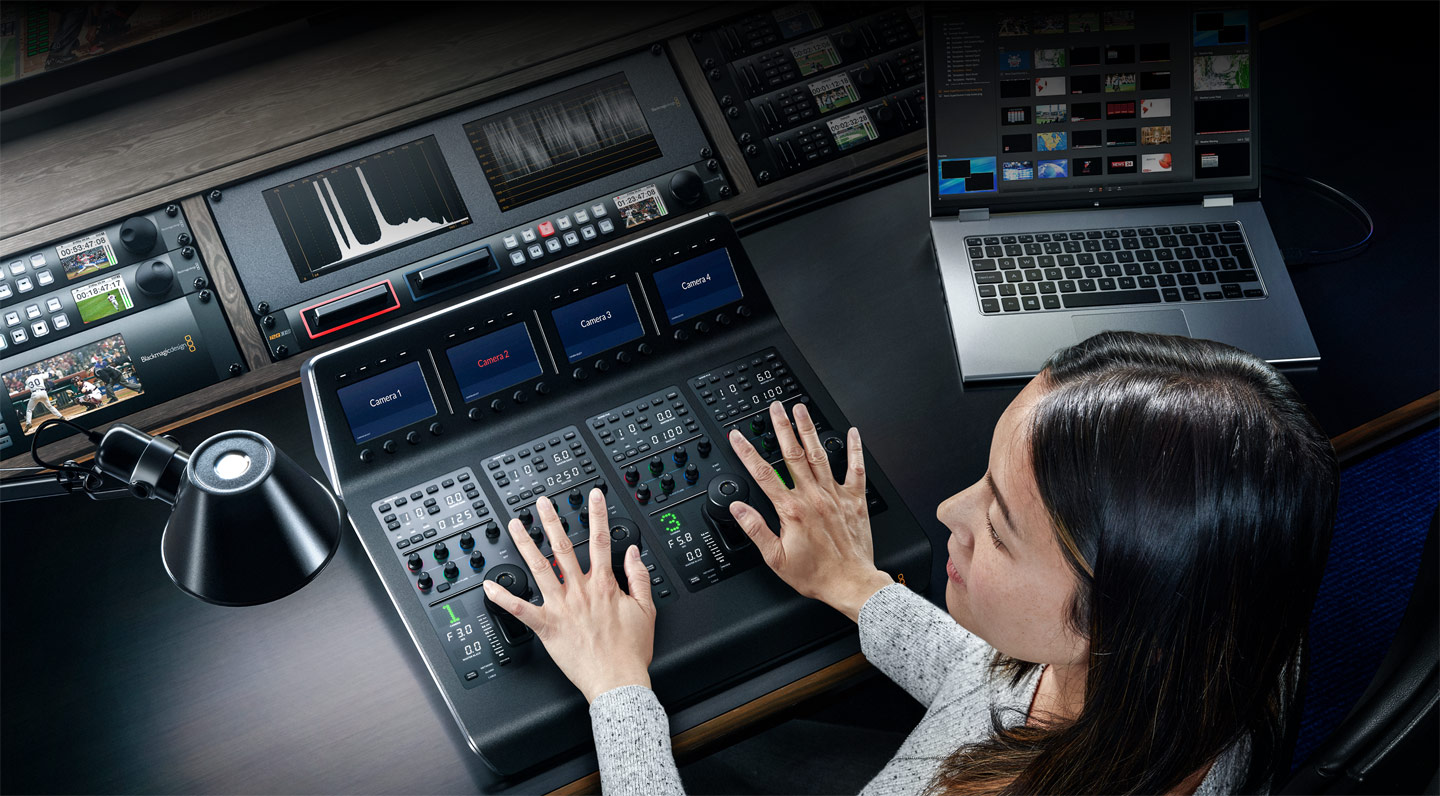 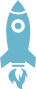 FAST SET UP
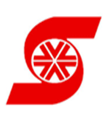 Whole set up only takes less than 30 minutes.
All Cables in the flypack are pre wired, only need to connect the fiber cable and power up.
Salon 4K Live production
Specialities
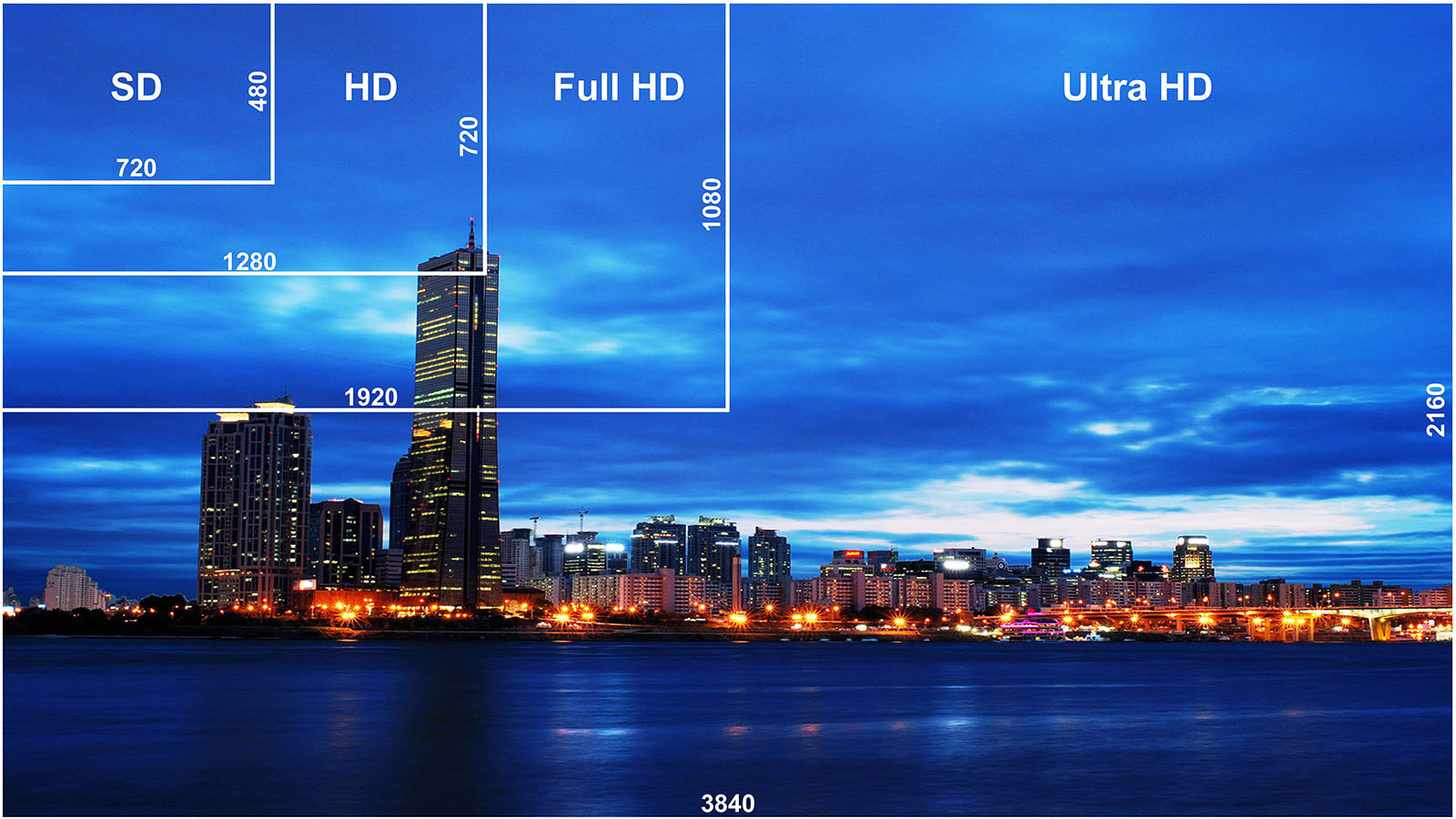 LIVE HD - 4K
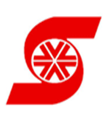 HD up to 4K UHD
Salon 4K Live production
Specialities
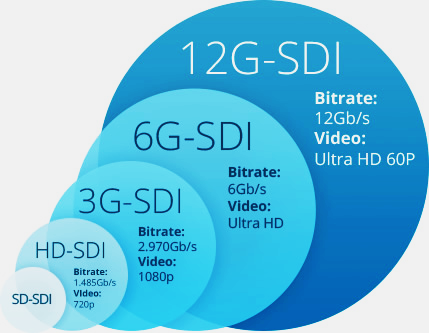 12G – SDI capabilities
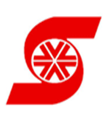 12G SDI input and outputs for
High Quality 4K UHD Images
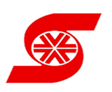 APPLICATIONS
Salon 4K Live production
Applications
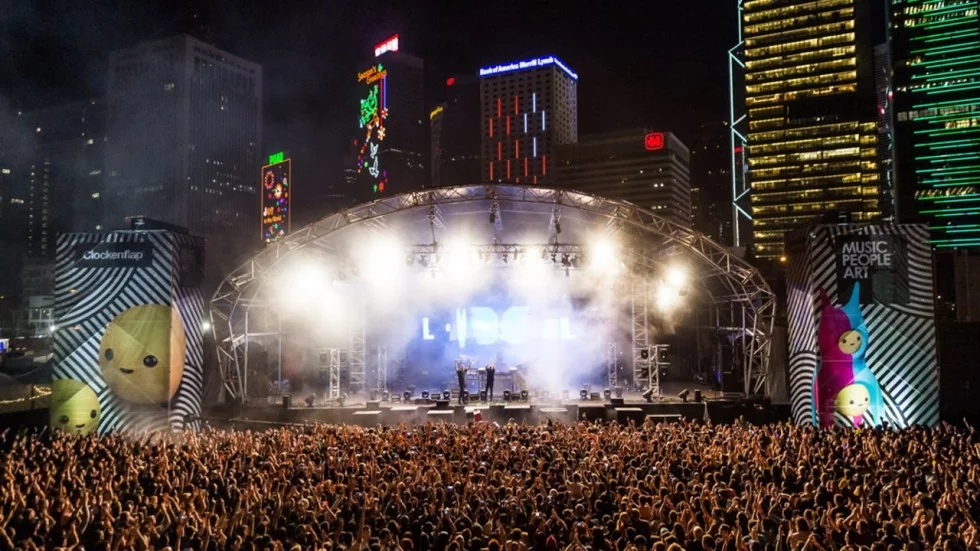 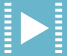 CONCERTS / CARNIVALS
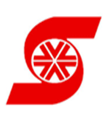 Live coverage of concerts or carnivals.
Projection on huge Screens
Salon 4K Live production
Applications
Applications
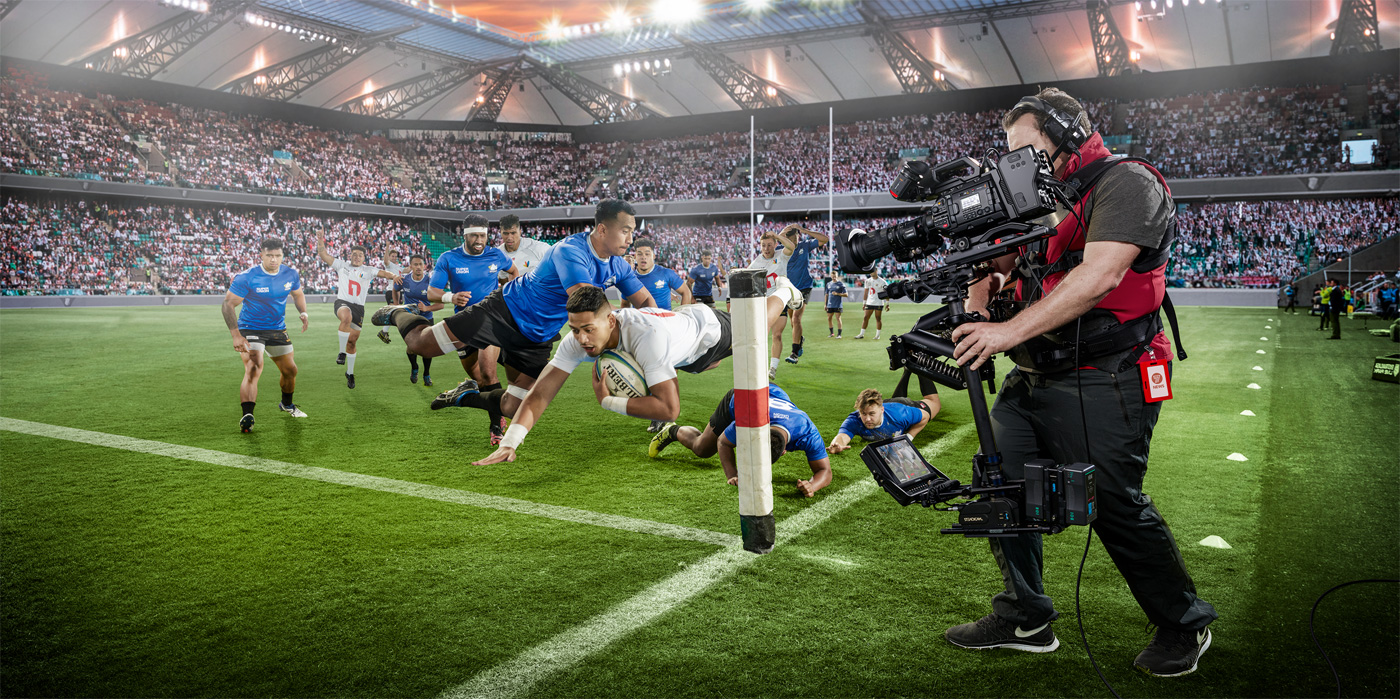 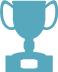 GAMES / SPORTS
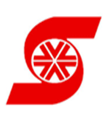 Football, Badminton etc
Salon 4K Live production
Applications
Applications
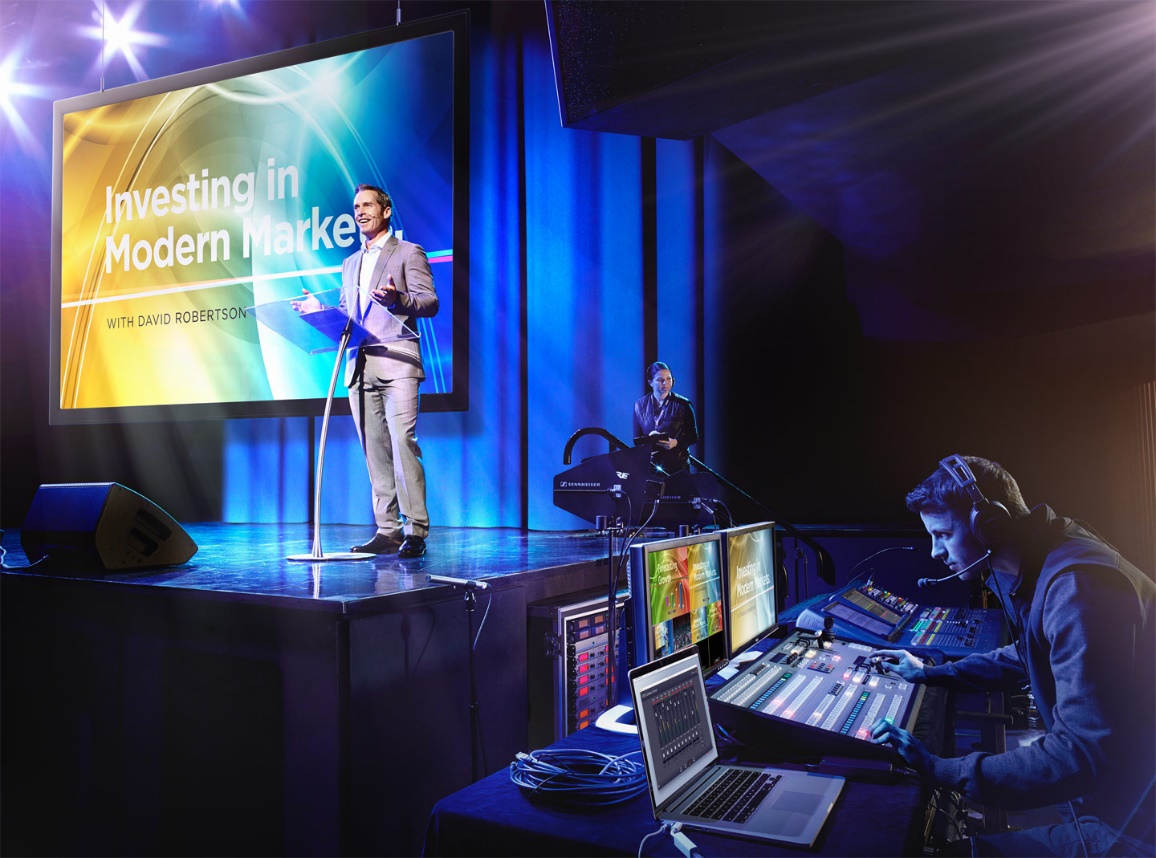 WEBINAR
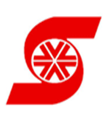 Live Web seminar
Salon 4K Live production
Applications
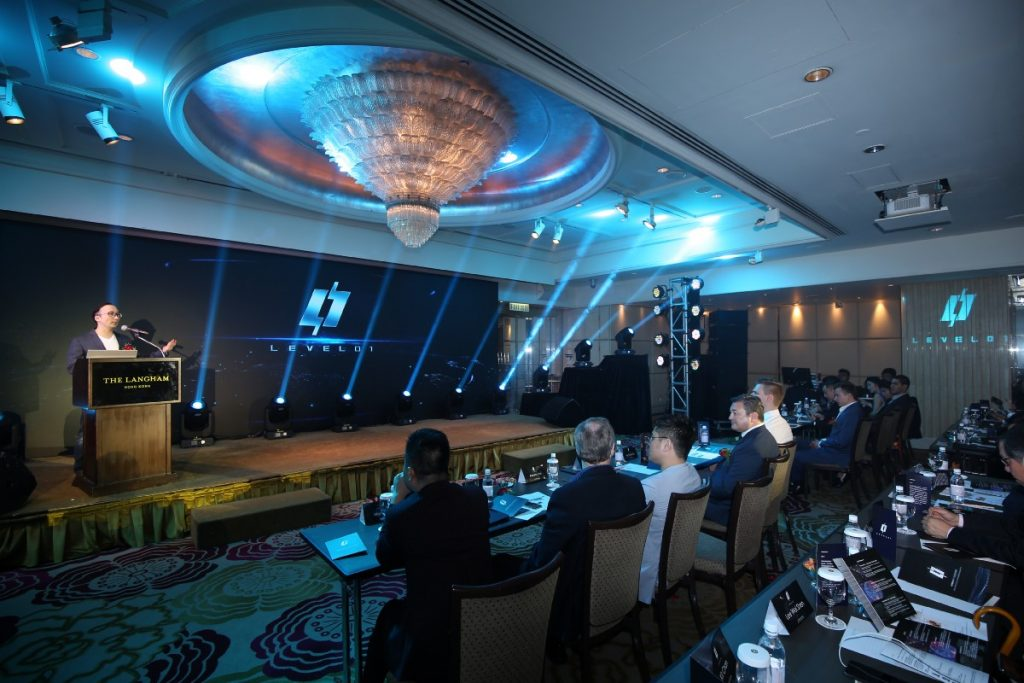 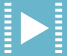 LIVE EVENTS
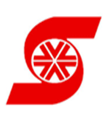 Launching, Movie Premier etc
Salon 4K Live production
Applications
Applications
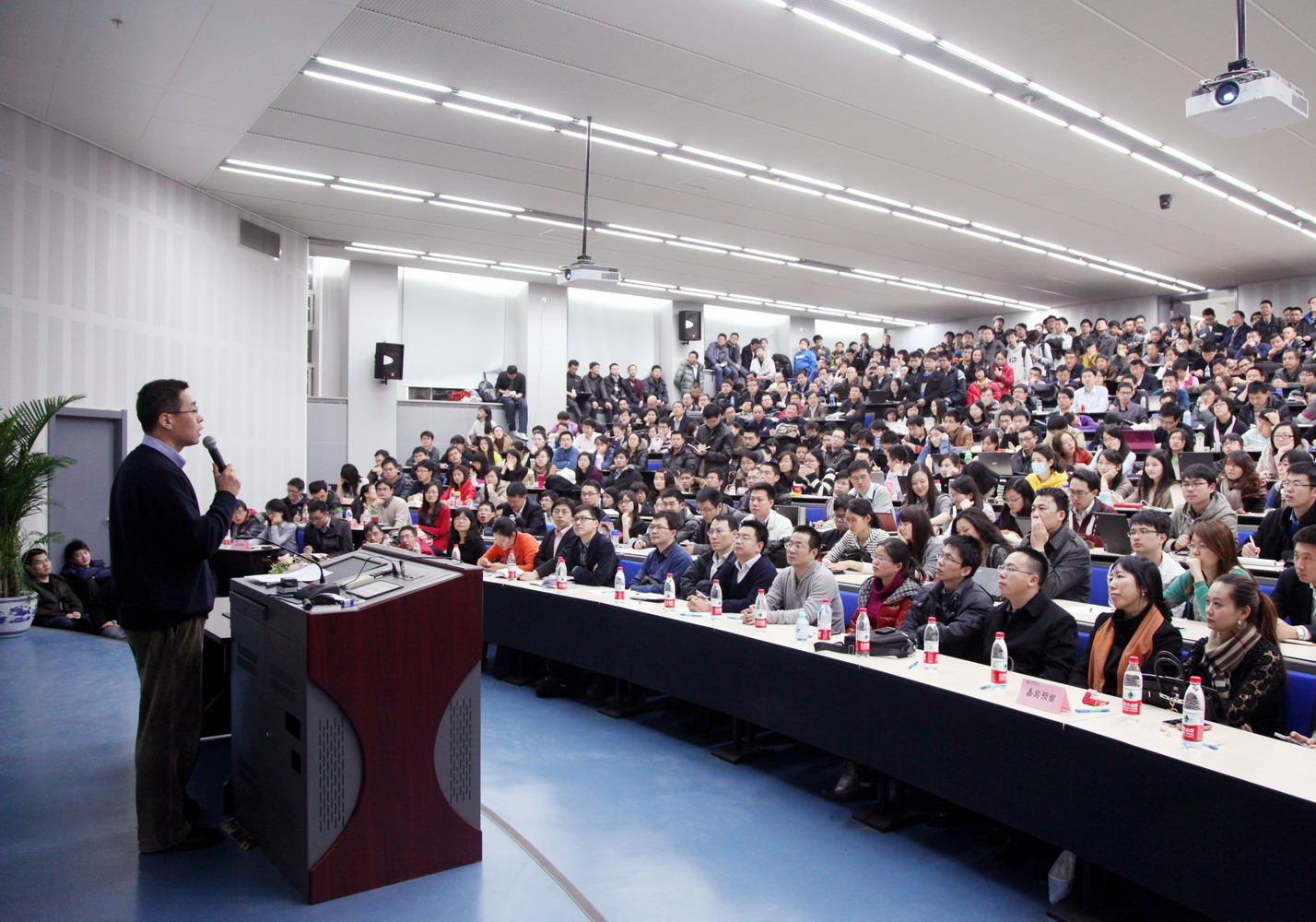 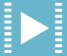 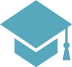 University Seminars / lectures live stream
to other Universities
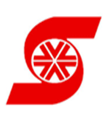 .
Salon 4K Live production
Applications
Applications
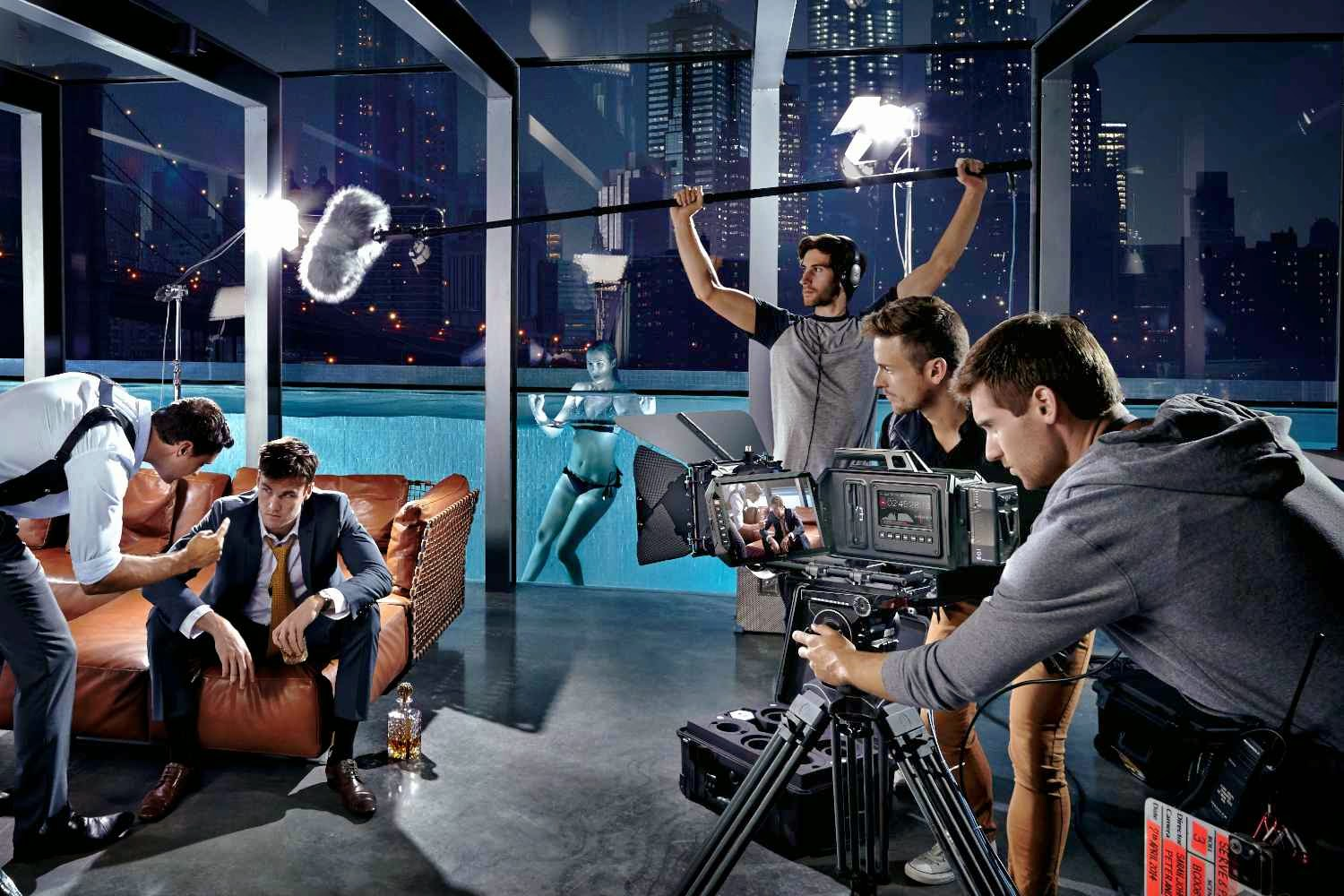 SITCOMS
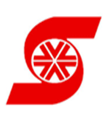 Episodic Television shows
Salon 4K Live production
Applications
Applications
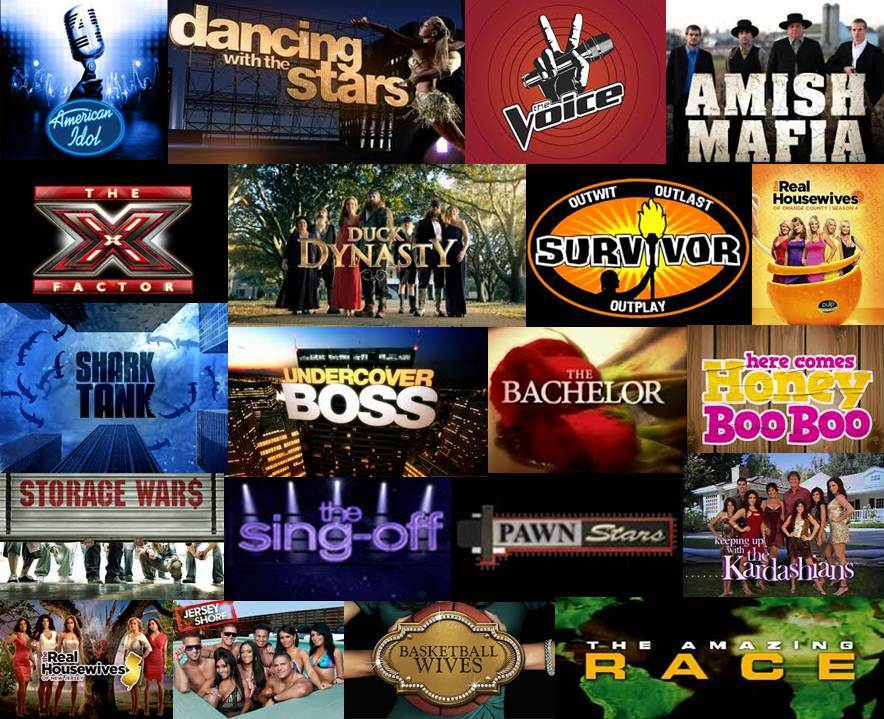 LIVE REALITY SHOWS
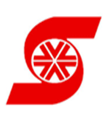 Travel log, Show how ordinary people behave in everyday life or in situations, represent
everyday life.
Salon 4K Live production
Applications
Applications
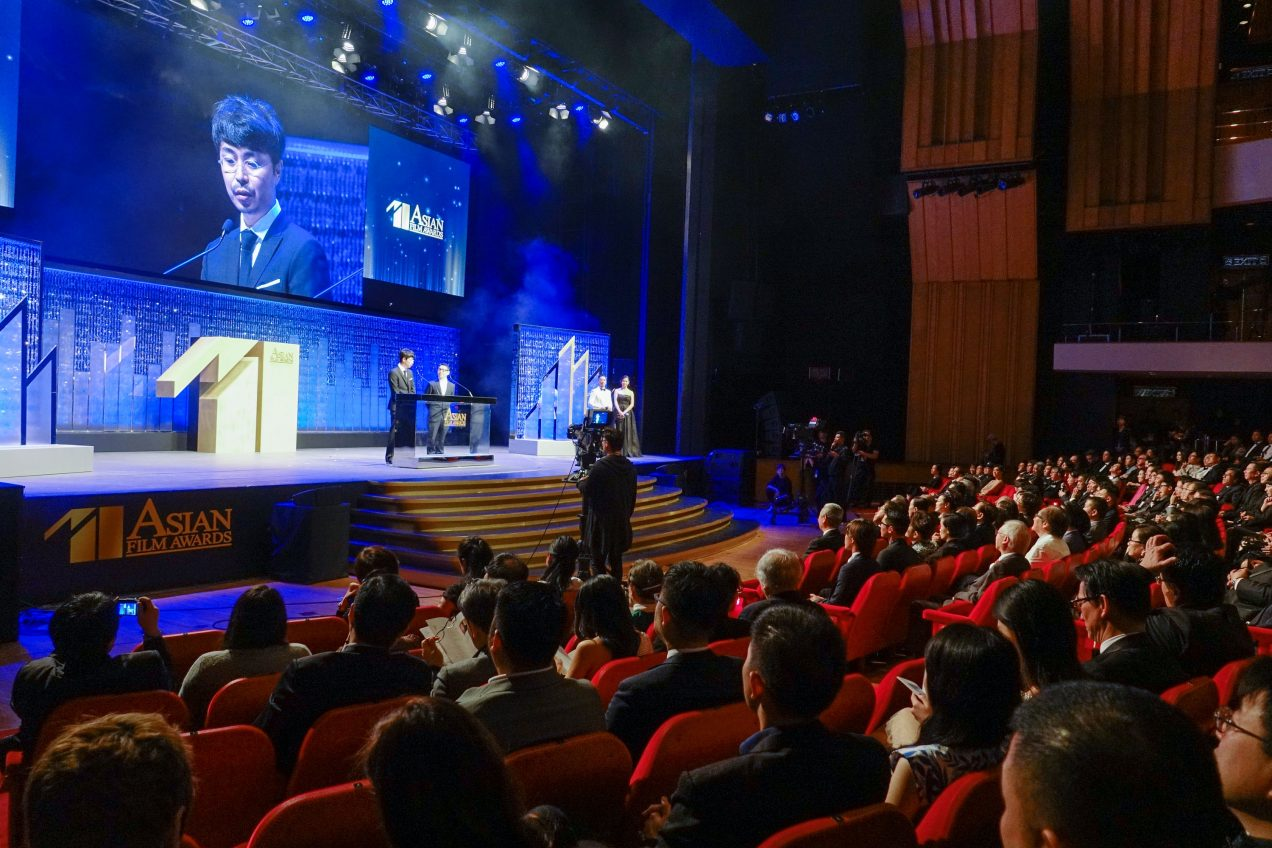 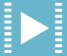 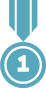 Festivals / Award show
coverage
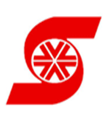 .
Salon 4K Live production
Applications
Applications
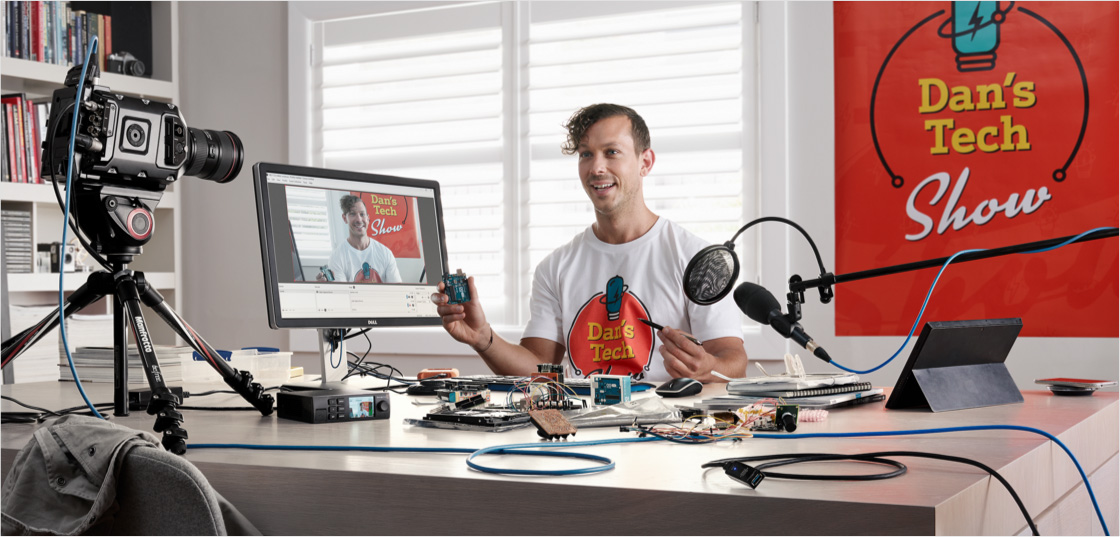 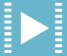 Live Magazine / 
News
Programs on
Social media
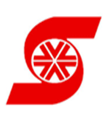 .
Salon 4K Live production
Applications
Applications
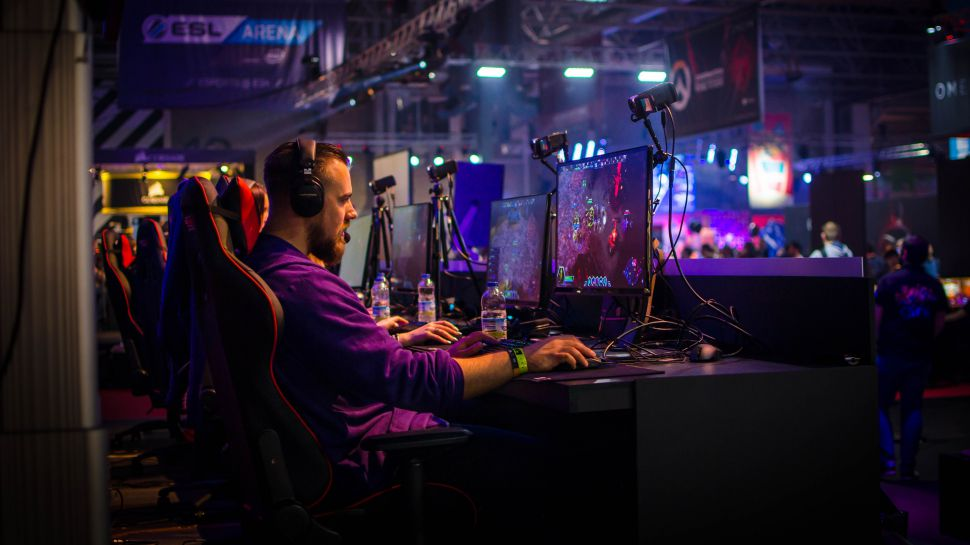 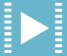 Video Game Live
streaming
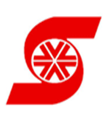 .
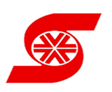 ABILITIES
Multi viewer
Use a single screen for all your monitoring
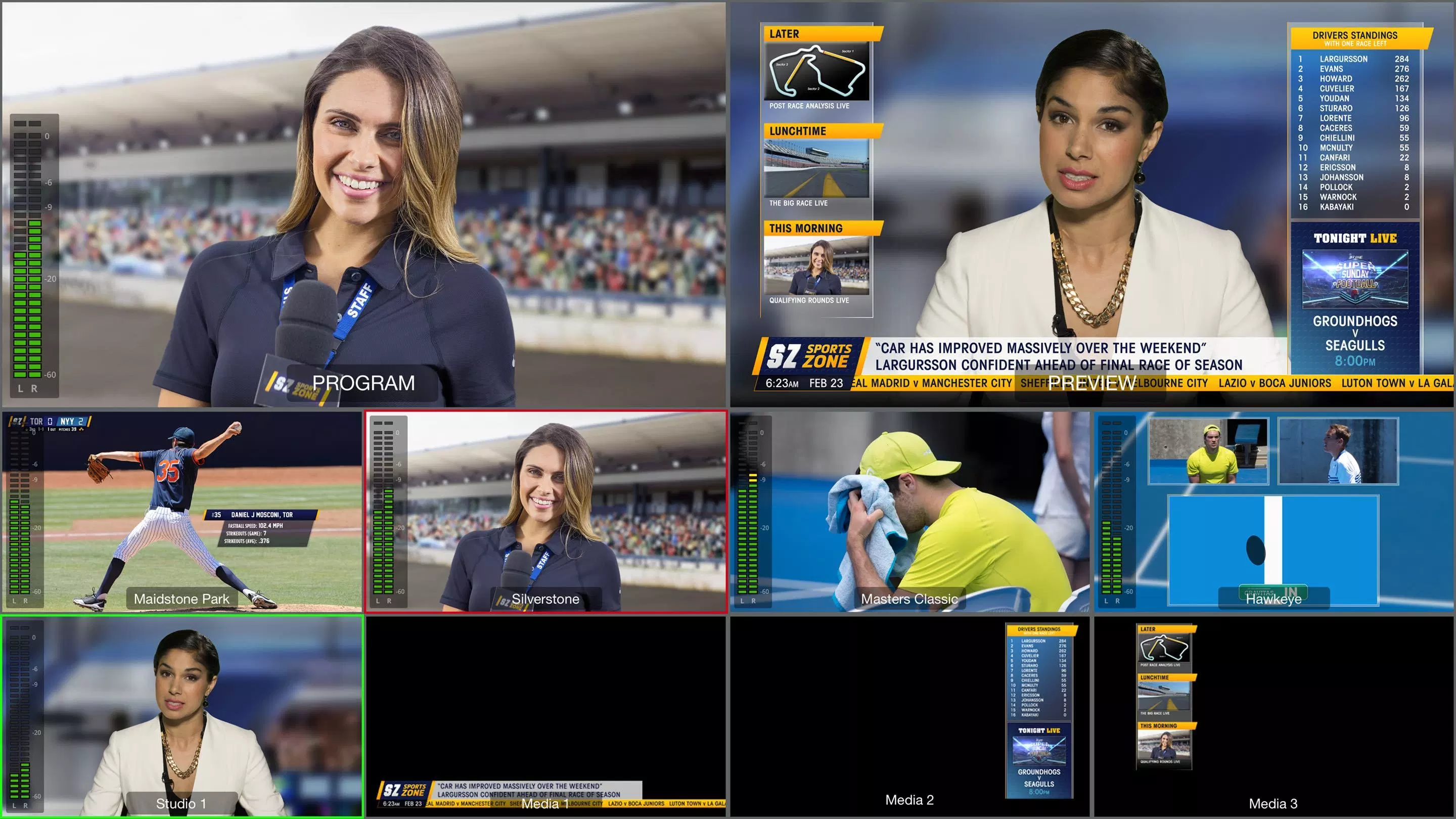 The Multi viewer allows the director to
     change the layout of the screen to his
     preferences

ATEM's built in multi view lets you monitor
     the switcher’s video inputs on a single
     SDI monitor or regular HDMI TV
     Multi view outputs in regular 1080i HD

Multi view makes it easy to watch your
     program, preview, and live sources all
     simultaneously on a single monitor and
     you can even choose from 4 different
     screen layouts
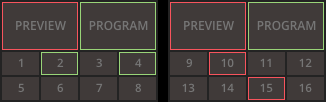 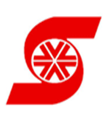 Creative Transitions
Get dozens of exciting effects and transitions
Huge range of real time high quality transitions that are available in all SD, HD or Ultra HD Resolutions.

Use mixes, dips, wipes and more for amazing 
     broadcast quality live switching.

Every transition is instantly available and you get full control of the transition type, pattern, length and
     other attributes. 

Create a customized ‘on air’ looks using the large
      choice of wipe patterns. 

The ATEM 1 M/E and 2 M/E Production Studio 4K
     models also include animated stingers and DVE
     transitions.
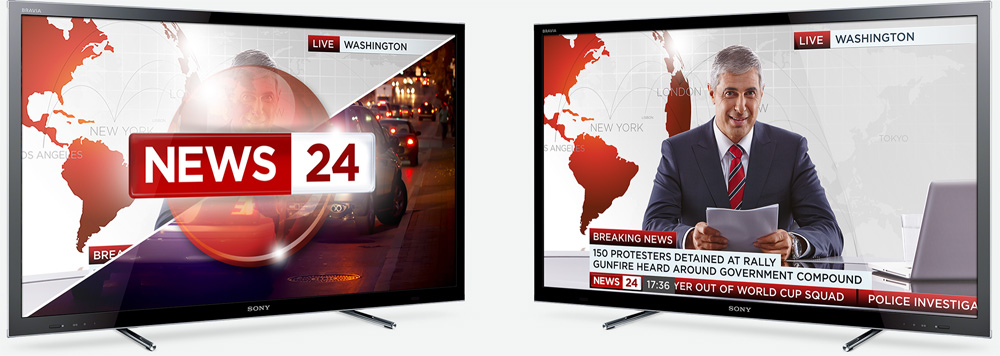 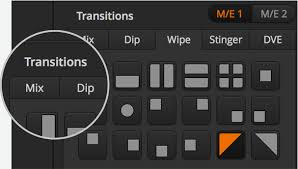 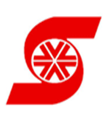 Digital Video Effects
Position, resize, rotate and scale in real time
Amazing high quality DVE to position,
     resize, rotate and scale live video all in real time. 

Create professional picture-in-picture effects with
     customizable 3D borders, shadows and lighting.

Add dynamic DVE transitions to your production
     with squeeze, push, swoosh and spin effects that
     displace your live video revealing the next source.
     you can even use the DVE for graphic wipe 
     transitions
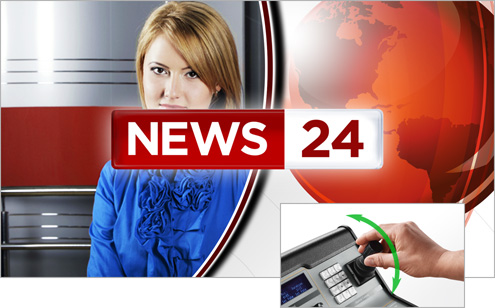 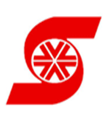 Super Source
Multi super source
Add multi box compositions quickly and easily with ATEM Super Source 

Get a completely separate 5 layer switcher
      with the power of 4 picture in picture DVEs
      and 4 keyers that you can assign to any 
      ATEM video input

Using Super Source for multi camera
     interviews or picture in picture production while
     leaving all your M/Es, keyers and DVE
     completely free for other tasks. 

Super Source compositions can also be
     quickly saved and recalled.
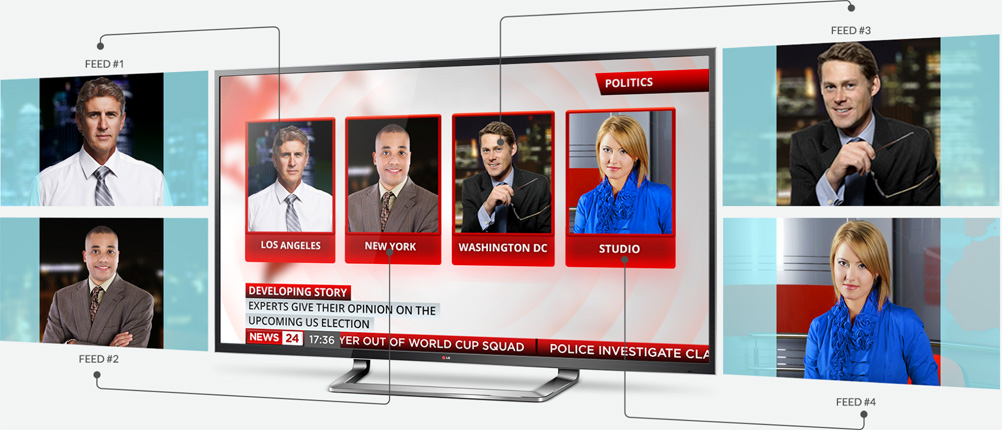 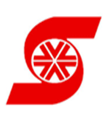 Advanced Chroma Keyer
Built in chroma, luminance, linear and pattern keyers

Features a new next generation advanced chroma keyer
      that lets you pull incredibly clean keys for truly professional,
      broadcast quality live compositing. 

The advanced keyer features adjustable on-screen controls for selecting and sampling a region of colour from
      the image. 

This new keyer also features foreground, background and 
      edge adjustment controls, and chroma correction tools for
      spill and flare suppression so you can fine tune the key.

ATEM 4 M/E Broadcast Studio 4K model you now get 4
     advanced chroma keyers on each of the 4 mix effects rows
     so can create massive multi layer effects
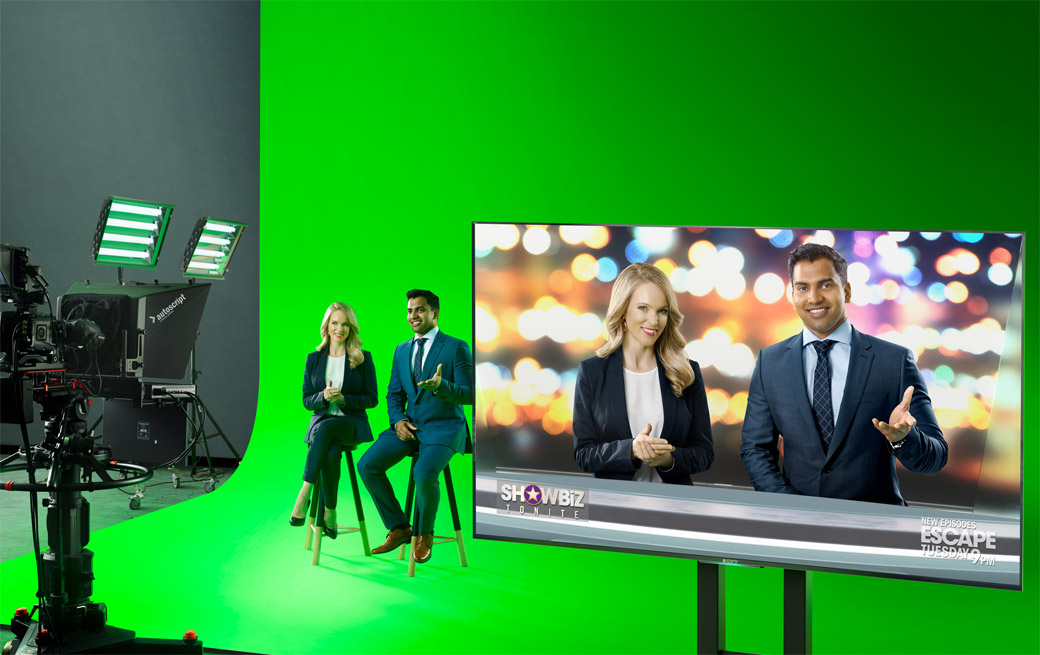 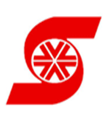 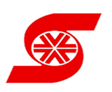 SUMMARY
5
SUMMARY - SHOOT TO DELIVERY
4
3
2
1
SHOOTING
STREAMING
LIVE SWITCHING
DISTRIBUTION
FINAL DELIVERY
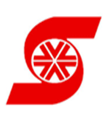 USING BLACKMAGIC URSA BROADCAST CAMERAS
STREAMING BY IP / SATELITE
LIVE SWITCHING USING SALON FLY PACK SYSTEM
DISTRIBUTION TO CLOUD / SOCIAL MEDIA / TV / INTERNET CHANNELS UP TO 4K
FINAL 4K DELIVERY TO AUDIENCE
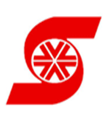 Thank

 You